Geometria descrittiva dinamica
Indagine insiemistica sulla doppia proiezione ortogonale di Monge
LE OPERAZIONI GEOMETRICHE - SEZIONE DI SOLIDI DI ROTAZIONE - CIRCONFERENZA
SEZIONE  DELLA  SFERA  CON PIANO GENERICO
 INCIDENTE  LA  LINEA  DI  TERRA
Il disegno è stato eseguito nell’a. s. 1991/92 

da Di Vitto Alessia
della classe 4B
 
dell’Istituto Statale d’Arte
« G. Mazara » - Sulmona

per la materia 
«Teoria ed applicazioni di geometria descrittiva»
 del vecchio ordinamento

Insegnante: Prof. Elio Fragassi
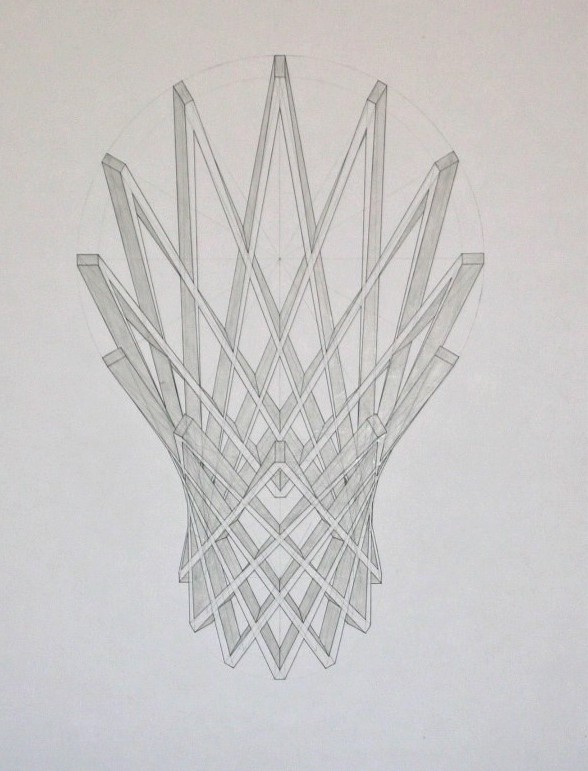 Autore   Prof. Arch. Elio Fragassi
Il materiale può essere riprodotto citando la fonte
LE CONICHE – LA SFERA - DATI
Per ricondurre la sfera tra i solidi di rotazione facciamo la seguente osservazione
Consideriamo di aver disegnato una circonferenza  (c) con il centro C reale.
La circonferenza viene definita come il luogo geometrico di punti di un piano  equidistanti da un punto fisso detto centro; la distanza di questi  dal centro è detta raggio (r) mentre si chiama diametro (d) il segmento che unisce due punti opposti al centro C
c
r
C
d’’
d
Ora se immaginiamo di far ruotare nello spazio la circonferenza attorno ad suo diametro (d) otteniamo il solido detto ‘’sfera’’
C’’
Le immagini successive mostrano la rotazione della circonferenza secondo diametri variamente inclinati
d
Mentre nell’immagine posta a fianco si rappresenta la sfera seguendo le leggi delle proiezioni ortogonali di Monge
C
lt
Questa è la sfera che si prenderà in esame per lo studio delle relative coniche con differenti piani di sezione
d
d
C
d’
C’
C
LE CONICHE – LA SFERA (1)
Sezione con piano incidente la linea di terra (b Ð p1; Ð p2; inc. lt)
Sia data la sfera nella rappresentazione ortogonale mediante le proiezioni del centro C(C’;C’’) di una circonferenza generatrice che immaginiamo di far 
ruotare attorno al suo diametro
d(d’;d’’) ortogonale a p1 ottenendo
un’immagine discreta del solido
t2g
d’’
(t3b)
c’’
C’’
Immaginiamo di voler sezionare la sfera con un piano generico tale che sia (b Ð p1; Ðp2; inc lt)
(C’’’)
In questo caso il piano di sezione si presenterà con le due tracce t1b e t2b coincidenti sulla linea di terra
lt
t1b
t2b
º
(t1g)
Per individuare la corretta posizione 
del piano b nel diedro è necessario sviluppare un ribaltamento su p2 del
piano stesso mediante il piano di profilo g(t1g;t2g) individuando la traccia t3b
c’
º
C’
d’
Inoltre, per questa posizione particolare del 
piano b di sezione è necessario ribaltare su p2 anche l’immagine della sfera e delle  relative circonferenze generatrici, sviluppando in questa posizione ribaltata le operazioni di ricerca della sezione da riproiettare, poi, su p1 e p2
t1g
LE CONICHE – LA SFERA (2)
Sezione con piano incidente la linea di terra (b Ð p1; Ð p2; inc. lt)
Definiti i rapporti geometrici tra la sfera nella posizione ribaltata e il piano b possiamo iniziare la ricerca della curva di sezione
t2g
d’’
(t3b)
X’’’
Z’’’
º
Z’’
X’’
Sviluppiamo la procedura di ricerca individuando anzitutto la circonferenza generatrice (c’’’) 
nella posizione ribaltata su p2
c’’
(c’’’)
C’’
La circonferenza generatrice (c’’’) interseca il piano ribaltato (t3b) nei due punti (X’’’) e (Y’’’) che sono gli estremi della corda appartenente al piano di sezione
V’’’
Y’’’
º
V’’
Y’’
t2b
º
t1b
lt
(t1g)
Questo segmento proiettato sulle proiezioni ortogonali della sfera determinano due punti per i quali 
passerà la curva di sezione del solido
Y’
V’
c’
º
C’
d’
Ripetendo questa operazione per le differenti 
posizioni della circonferenza generatrice  
intersecata dal piano (t3b) si troveranno i punti che 
collegati tra di loro determinano la conica di sezione che 
sarà una circonferenza rappresentata in scorcio parziale sia su p1 che su p2
Z’
X’
I punti Z(Z’;Z’’;Z’’’) e V(V’;V’’;V’’’) appartengono alla circonferenza generatrice simmetrica e sono gli estremi della corda determinata dall’intersezione di essa con il piano b
t1g
LE CONICHE – LA SFERA (3)
Sezione con piano incidente la linea di terra (b Ð p1; Ð p2; inc. lt)
Per quanto esplicitato nella diapositiva precedente, si procede a ripetere la stessa operazione d’intersezione tra il piano b e le diverse posizioni delle circonferenze
generatrici
t2g
d’’
(t3b)
º
Z’’
X’’
X’’’
Z’’’
Per semplicità e chiarezza grafica si riportano solo gli elementi geometrici della sezione trovati nella precedente diapositiva posti sulla circonferenza generatrice di colore nero
C’’
º
Y’’’
V’’’
V’’
Y’’
Continuando a sviluppare la ricerca delle intersezioni si ottengono tutti i punti relativi alle differenti corde delle circonferenze generatrici sezionate dall’operazione (b Ç c)
lt
(t1g)
Collegando, infine, questi punti si 
ottiene l’immagine della conica di 
sezione che, partendo dallo scorcio 
totale della posizione ribaltata si presenta come scorcio parziale nella forma di ellisse sia su p1 che su p2
Y’
V’
º
C’
d’
X’
Z’
Per verificare se il risultato dell’operazione è una circonferenza è necessario effettuare una procedura di ribaltamento per ricavare la vera forma e le vere dimensioni della sezione risultante
t1g
LE CONICHE – LA SFERA (4)
Sezione con piano incidente la linea di terra (b Ð p1; Ð p2; inc. lt)
Per semplificare l’immagine e rendere più leggibili le procedure del ribaltamento eliminiamo alcuni passaggi della alla ricerca della sezione
d’’
t2g
(t3b)
Eliminiamo le procedure di ribaltamento delle circonferenze generatrici
Poi eliminiamo le procedure di ribaltamento della sezione su p1
Dopo le rette di proiezione della sezione su p2
C’’
Ed infine eliminiamo le rette di richiamo delle proiezioni della sezione tra p1 e p2
Sviluppiamo, quindi, la procedura di  ribaltamento della sezione in 
scorcio totale sul semipiano p1
lt
1. Ribaltiamo i punti d’intersezione tra le circonferenze e (t3b) su t1g
2. Proiettiamo le rette su p1
º
3. Proiettiamo su queste rette i punti della curva di sezione di p1
C’
d’
4. Collegando questi punti otteniamo
il ribaltamento della sezione nella sua 
vera forma e vere dimensioni: una circonferenza compreso i segmenti di corda delle sezioni delle circonferenze generatrici
t1g
LE CONICHE – LA SFERA (5)
Sezione con piano incidente la linea di terra (b Ð p1; Ð p2; inc. lt)
Completate le procedure di sezione e ribaltamento della curva di sezione l’immagine si presenta in questa veste grafica
d’’
(t3b)
t2g
Per rendere l’immagine leggibile operiamo le seguenti semplificazioni grafiche
Eliminiamo anzitutto la grafica relativa alle operazioni di ribaltamento
C’’
Poi eliminiamo le procedure relative alla ricerca della sezione conica
lt
Eliminiamo anche  le procedure relative al ribaltamento della 
sfera ed alle proiezioni.
Infine cancellando anche le tracce del piano b di sezione, le tracce del piano g di ribaltamento e le didascalie rimangono le proiezioni della sfera e della sezione.
º
C’
d’
La conica di sezione si presenta in scorcio totale  nel ribaltamento su p3 e in scorcio parziale sottoforma di ellisse  si su p1 che su p2
t1g
LE CONICHE – LA SFERA (6)
Sezione con piano incidente la linea di terra (b Ð p1; Ð p2; inc. lt)
Per una migliore lettura della diapositiva spostiamo la proiezione ribaltata della sfera
Sezione in scorcio totale
Conica di sezione in scorcio parziale
lt
Quindi facciamo scorrere una parte della sfera sezionata in scorcio totale
Poi facciamo scorrere le relative sezioni su p1 e p2
Infine evidenziamo con tratteggio la superficie ellittica delle proiezioni della conica risultante
Conica di sezione in scorcio parziale
Per maggiore completezza ed approfondimento degli argomenti si può consultare il seguente sito

https://www.eliofragassi.it/